Family Engagement in West Virginia
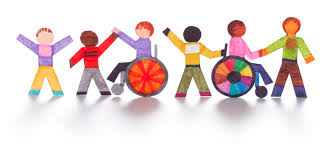 [Speaker Notes: I will be telling you about the structure in WV!  There are three distinct groups that serve the needs of families who have children with disabilities.  We have recently had changes in leadership in two of those groups.  I am going to tell you a bit about the past, the changes and some exciting ideas for the future.  But first, let me describe who we are, where we are, our focus.]
Family EngagementBlended Resources and Funding
WVDE
Parent Educator
Resource
Center
SenseAbilities
WV Parent Training and Information
[Speaker Notes: First off, the WV Deafblind Project, named WV SenseAbilities is housed at the WV Department of Education our SEA which we see as having many advantages.  Also, within our Department is a Parent Coordinator who serves the needs of parents of all children in our state’s public school system.  We are located in the same building.  

Also, we have the WV PTI which has a strong collaboration with the Department of Ed.  The home office is located at Upshur County Business Center in Buckhannon, WV.]
WV SenseAbilities Project
SenseAbilities
Housed at SEA, funded through OSEP grant

Coordinator same since 1996 

Serves needs of families of children with dual sensory loss listed on the WV Deafblind Census (around 112) 

Additionally, gives information to other families, most often those families with children who have significant multiple disabilities

Collaborates with MANY agencies to build capacity
[Speaker Notes: I am going to break out each, then tell you how we overlap/collaborate.  
 
Review points on slides…
First of all, anything that has to do with families with our project, we use the word FAMILY, rather than PARENT.  We have a LOT of family members around some of our kids with deafblindness!  We have grandparents, adoptive and foster families.  Sometimes we have siblings who play a large role in the life of the child.  So we use the word FAMILY.  

How we collaborate is so easy…….hands smacked in Site Review but we didn’t pay attention!]
Parent Educator Resource Centers (PERC)
Parent Educator
Resource
Center
Parent Coordinator in the SEA oversees

New Coordinator in past six months
 
Thirty seven of 55 counties have one

A parent of a child with disabilities and an educator make up the team

Information on local level….

Annual conference for PERC Coordinators to share information

Strong collaboration in the past
[Speaker Notes: Friendship – trust – shared everything.  

New good positive energy followed!  With some new ideas!]
Parent Training and Information (PTI)
Statewide Parent Training Information 
		Center

New Director – Brenda Lamkin, M.Ed.

Funded through OSEP

Four regional trainers in various locations in the state
  
 Future plans for collaborations with key stakeholders
WV Parent Training and Information
[Speaker Notes: Through recent meetings, a renewed sense of partnership has been initiated.   A new director, Brenda Lamkin, and four new trainers have energized and sparked positive experiences with  parents.
 Their new vision of outreach and collaboration has lead to reorganization of trainings, support, and information for parents and/or families.]
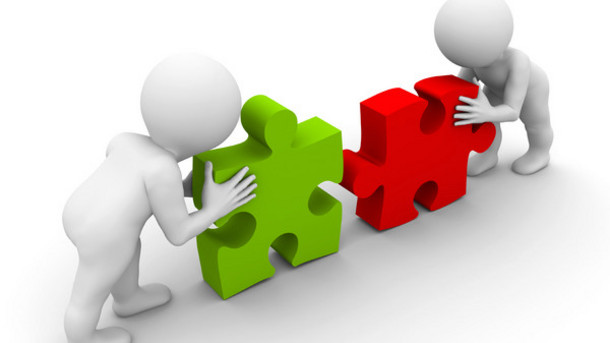 Shared activities:
PERC
PTI
Camp Gizmo

SenseAbilities Family Learning Weekend

PERC Conference

Multiple trainings

Sits on Advisory Board 

Shared support of families of kids with sensory loss and multiple needs
Sits on Advisory Board
 
 Shares resources 

 Numerous trainings & information   available for parents and families

 Recent meetings to support future collaboration
[Speaker Notes: PERC always strong.  WV PTI is heading for a new future for shared activities among all stakeholders of West Virginia.]
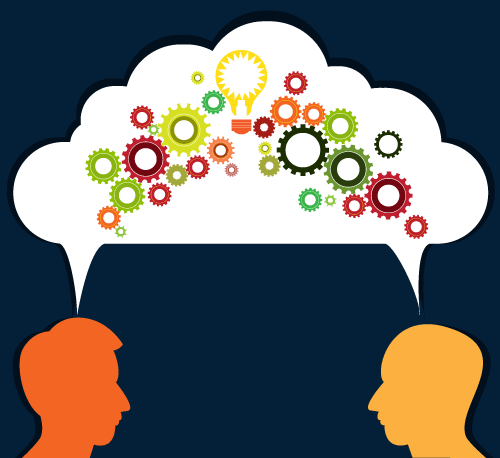 Rethinking/Regrouping:
Advisory Meeting – new PTI Director attended to build 
         collaboration of resources for parents and families
Set up a meeting and invited stakeholders which 
	   included new Parent/PERC Coordinator, PTI
	   Director, and personnel from WVDE
Future ideas: 
If it worked well, save it! 
Fresh ideas!  
Shared tables at Celebrating Connections 
Continue talking! 
Meet regional PTI folks to discuss possible opportunities for collaboration 
Possible “strand” at large state-wide conferences
Shared info on websites, at meetings, etc.
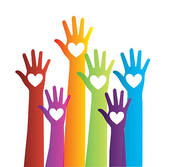 [Speaker Notes: It was easy to regroup…….  And we are just in the beginning stages…….

I will have more to add after sitting by them at Celebrating Connections………]
WV Family/Parent Partners
WV PTI Executive Director
Brenda Lamkin
304-472-5797/ 800-281-1436 
brendalwvpti@aol.com 

WV Parent Coordinator/PERC
Nancy Cline
304-558-3199  
nmcline@k12.wv.us

WV SenseAbilities Project Coordinator
Ruth Ann King 
304-558-2696 
raking@k12.wv.us
[Speaker Notes: Family Connection---strong Db family connections…a life of its own]
Family Engagement in West Virginia
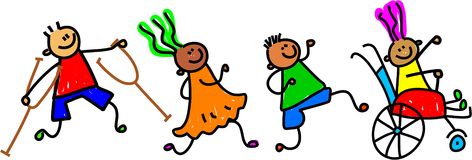